La asistencia las jornadas de práctica se corroborara con la actividad de entrega de diario a diario en escuela en red .
Diario de la alumna
Jardín de niños Ramón G. Bonfil
2° y 3° B
Educadora practicante: Belén Zapata Castillo
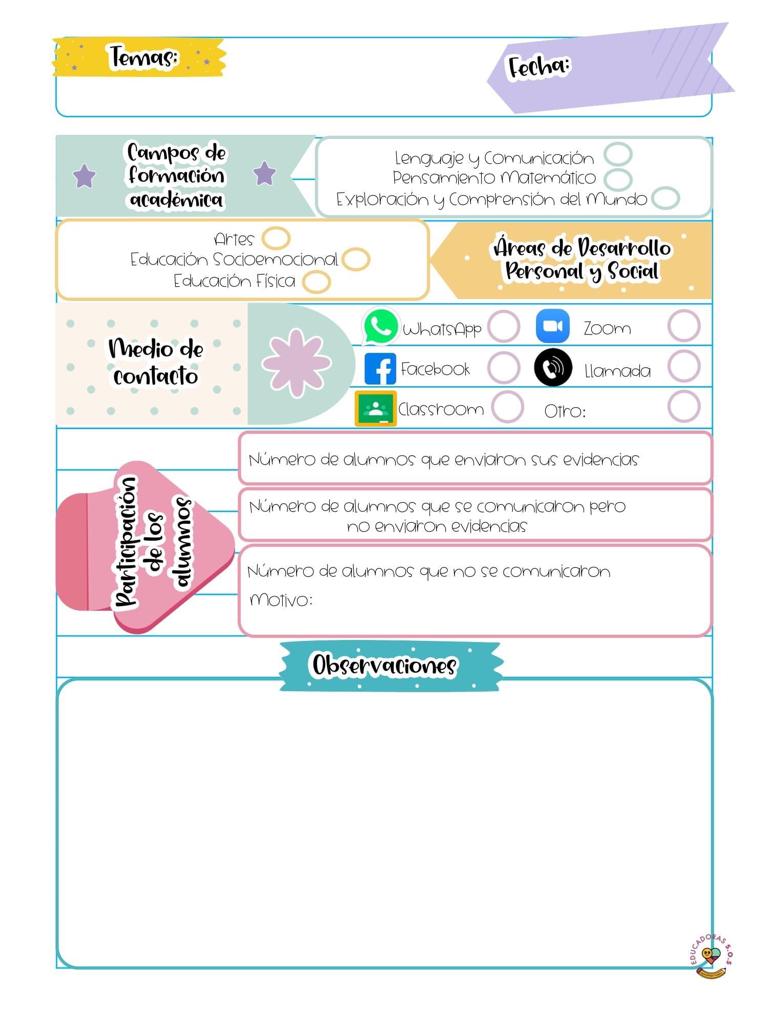 27/04/2021
5
1
27
Exploración y comprensión del mundo natural y social
Tengo una mascota
Pensamiento matemático
Cuento puntos
¿Cuántos puntos necesitas para ganar la muñeca/carro?
Canicas: tres canicas, rodad una canica hacia el hueco y observar en que numero cae, esa es la cantidad de puntos que te hará ganar un premio. Al terminar tienes que buscar que premio puedes ganar con los puntos que obtuviste. Registrar cuantos puntos gana cada quien. 
Observa distintos objetos y preguntar que pueden elegir con los puntos que obtuvieron.
Tirar dos canicas y cuestionar. ¿Cuántos puntos se ganaron en total?
Aros: botellas de 5 diferentes colores, cada color tiene un valor distinto de puntos. 
¿Cuál premio te gustaría ganar? ¿Cuantos puntos vas a necesitar?, ¿Cuántos puntos te faltan para conseguir el premio?
Pesca: cada pez tiene un numero que corresponde a los puntos que puede ganar. Puedes juntar tus puntos para solo tener un premio o varios.
¿Tienes mascota?
¿Qué nombre le pusiste? 
¿Por qué le pusiste ese nombre?
¿Cómo es?
Cuidados para mascotas:
Aspectos de la salud: veterinario, vacunas y desparasitación  
Higiene: corte de pelo, baño y cepillado del pelo
Alimentación: comida y agua, la cantidad de comida varia según el tamaño y la edad del perro
Entretenimiento y ejercicio: salir a pasear, jugar con el y tener un espacio para vivir. 
¿Que cuidados le has dado a tu mascota?
Tener una mascota es una responsabilidad y un compromiso muy grande. Es importante estar al pendiente de todo los cuidados que necesitan.
Las mascotas necesitan amor y cariño
¿Qué tipo de mascotas tienen?
Cada mascota necesita diferentes cuidados, dependiendo de su especie. 
Importancia del baño para perros y gatos: buscar un cuarto cerrado, usar ropa vieja y cómoda, 
¿Cada cuando se debe bañar un perro? Se recomienda bañarlo cada 15 días. Usar jabones especiales que no irriten su piel. 
A un cachorro se debe de bañar con menos frecuencia que un adulto para evitar que se enferme, porque ellos son mas sensibles a los cambios de temperatura.
Cepillas a los gatos a la misma hora en las partes que disfruta mas y por poco tiempo. Con pelo corto cepillar cada 10 días. Cepillar diario o tres veces por semana cuando tienen el pelo largo.
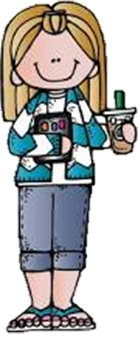